Progress of LHAASO Muon Detector array
Gang Xiao
Cheng Du
18.Aug.2020
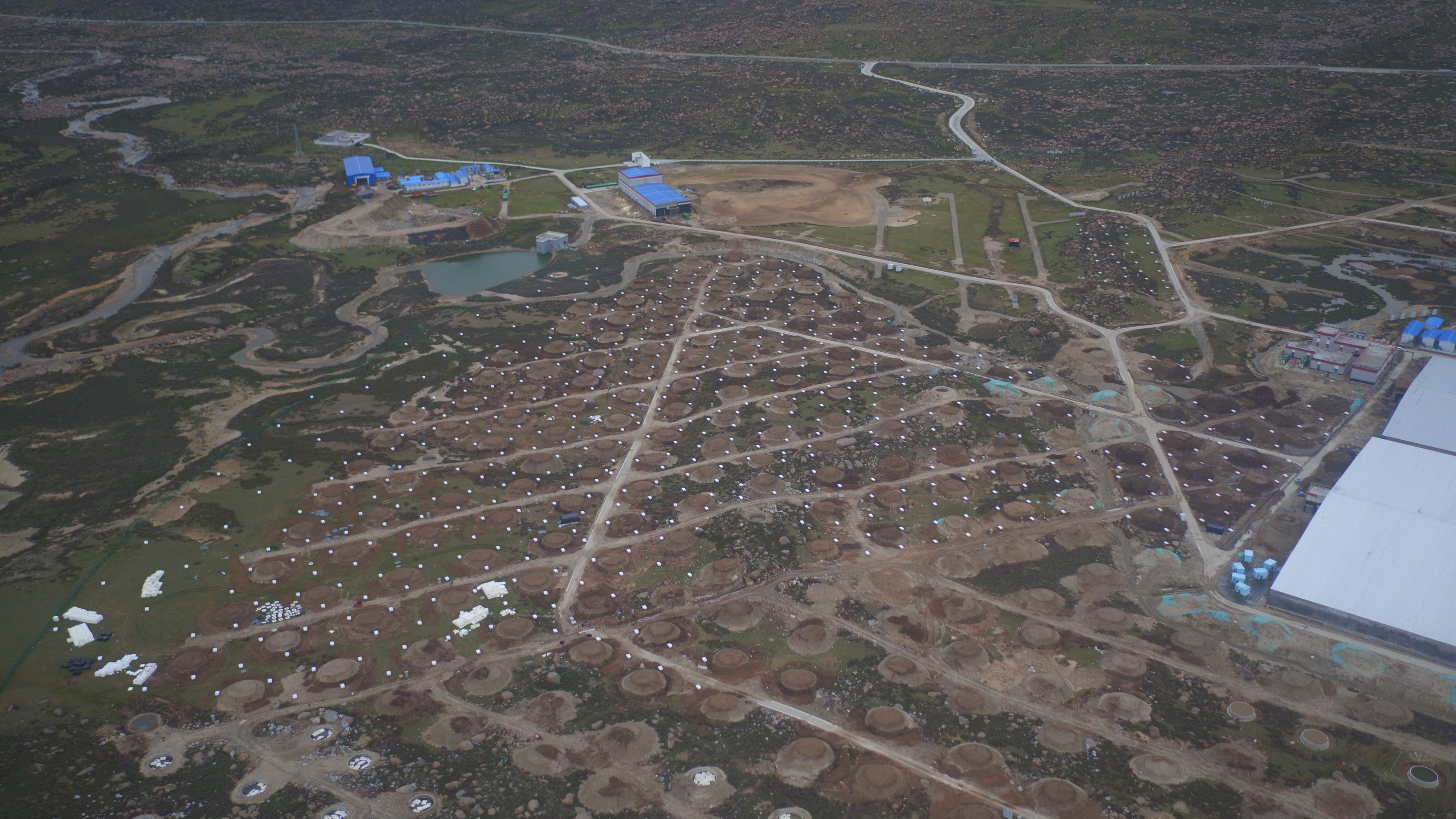 outline
brief introduction of MD array
Progress of MD
Plan of MD
Brief introduction
Array
Unit detector
General specifications of muon detector
LHAASO-MDA
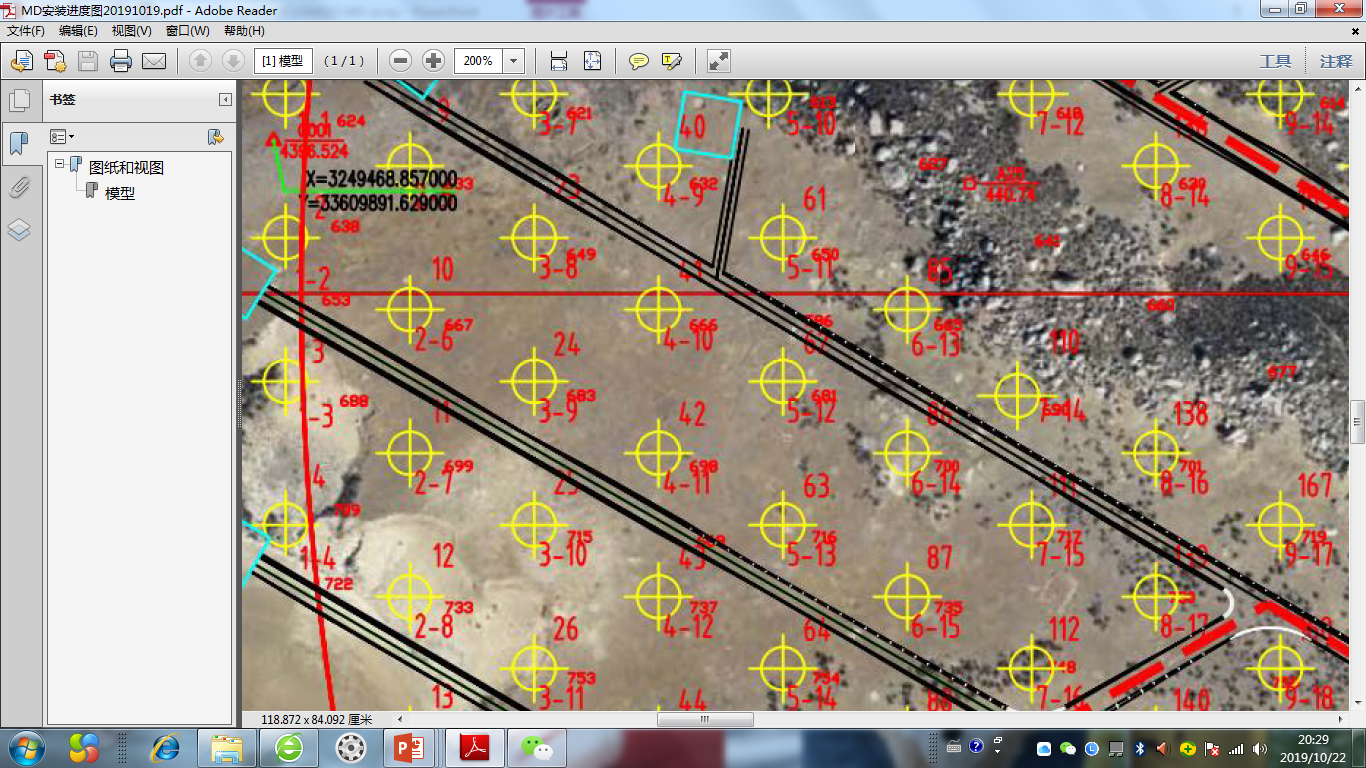 30meters spacing
40000 m^2 effective area
detector design
electronics
soil
6.8m
PMT
1.2m
ultrapure water
progress
1、Production and inspection of components
2、Installation progress
3、1/2 array performance
Summary of the development of ultra pure water inner liner
1184/1230 liners completed.
1084 sets of inner liner have been transported to Daocheng, including 306 sets of double Tyvek inner liner. 
The inner liner installed by MD is in good sealing condition .
In 2020, the production of inner liner shall meet the requirements of project schedule and meet the project installation schedule.
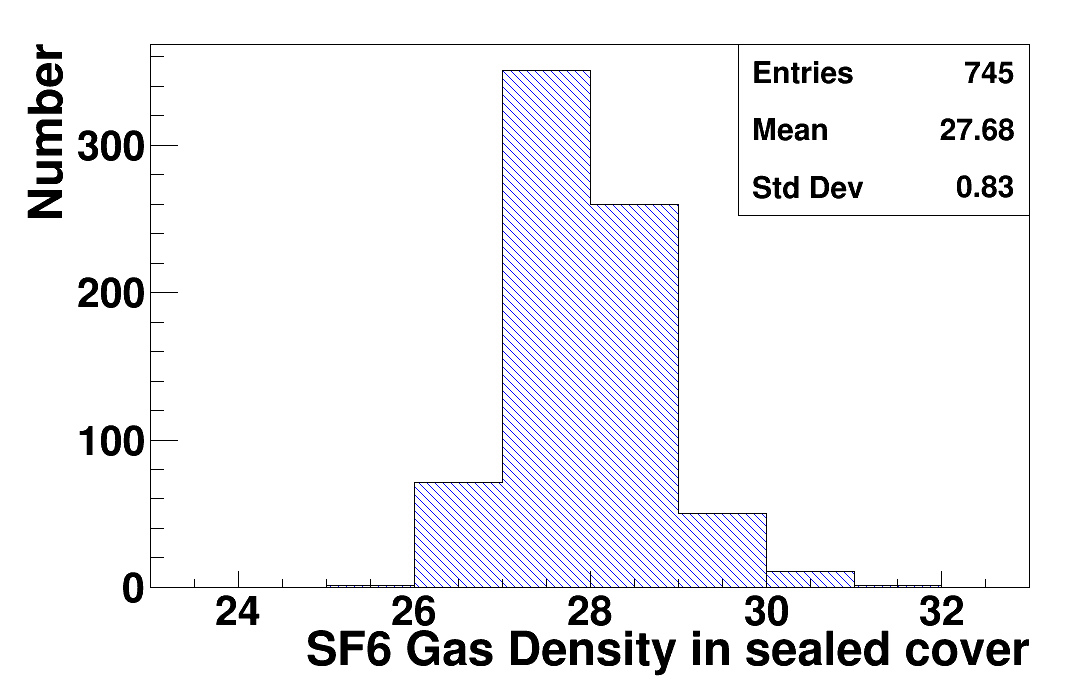 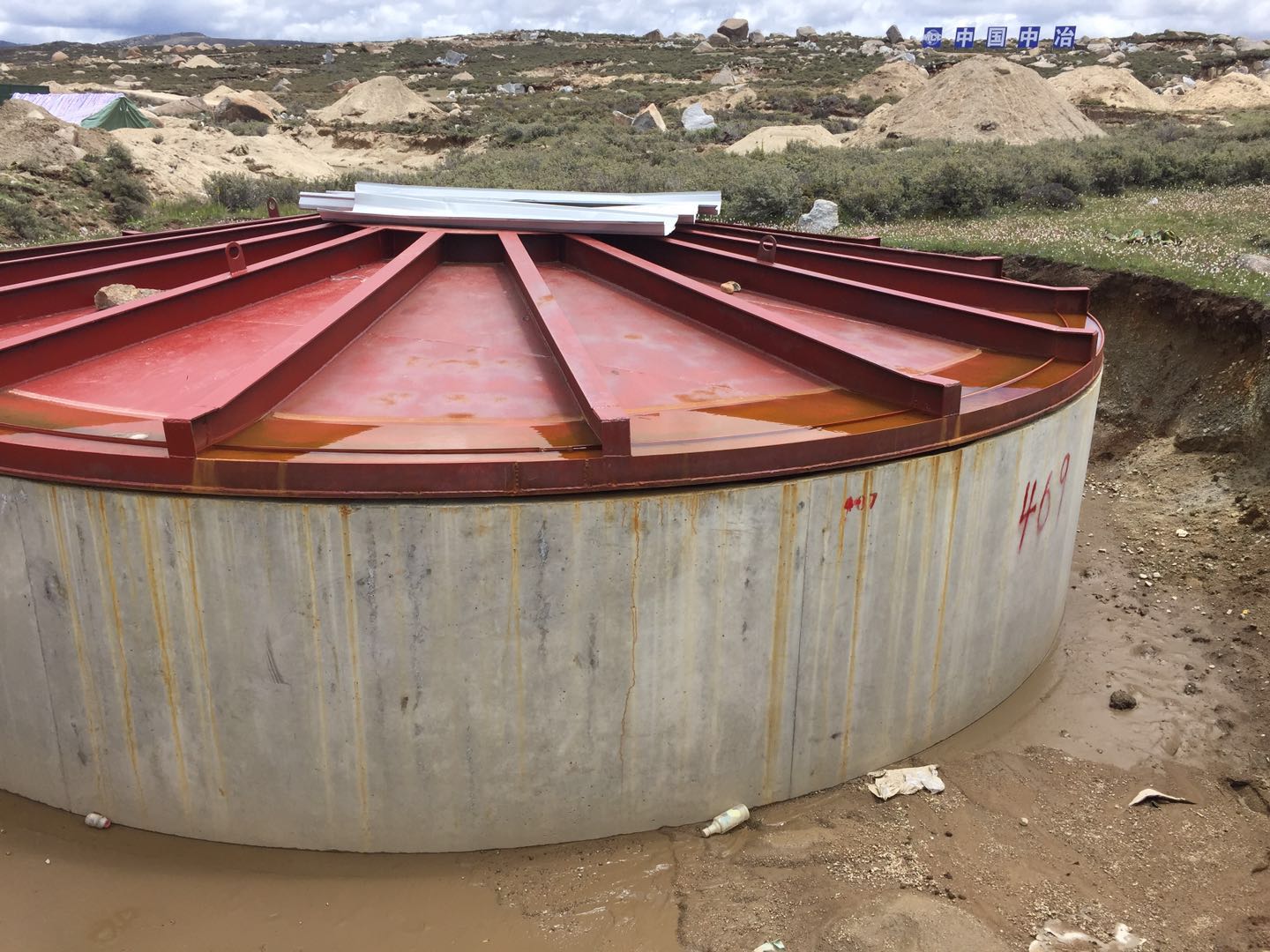 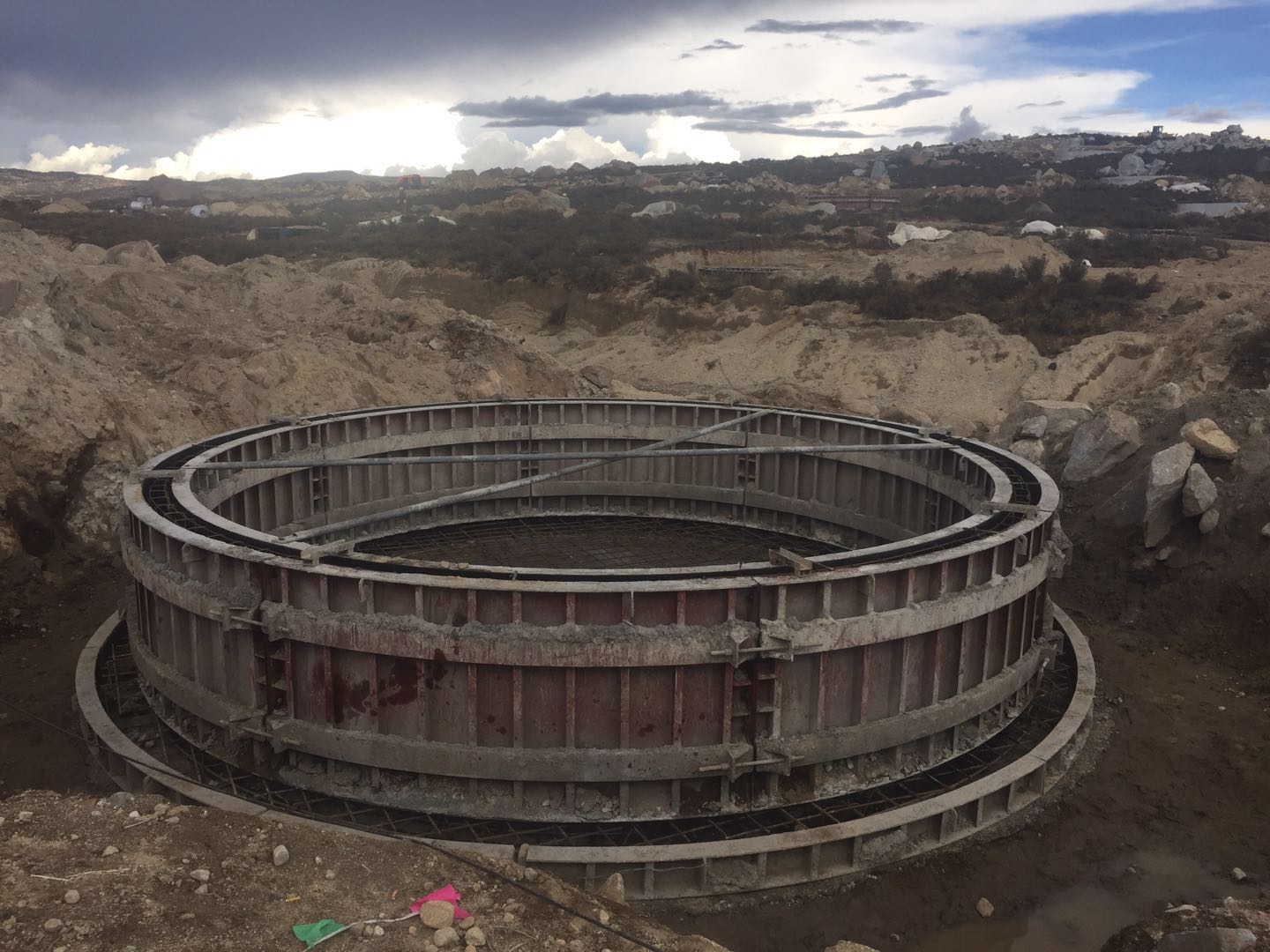 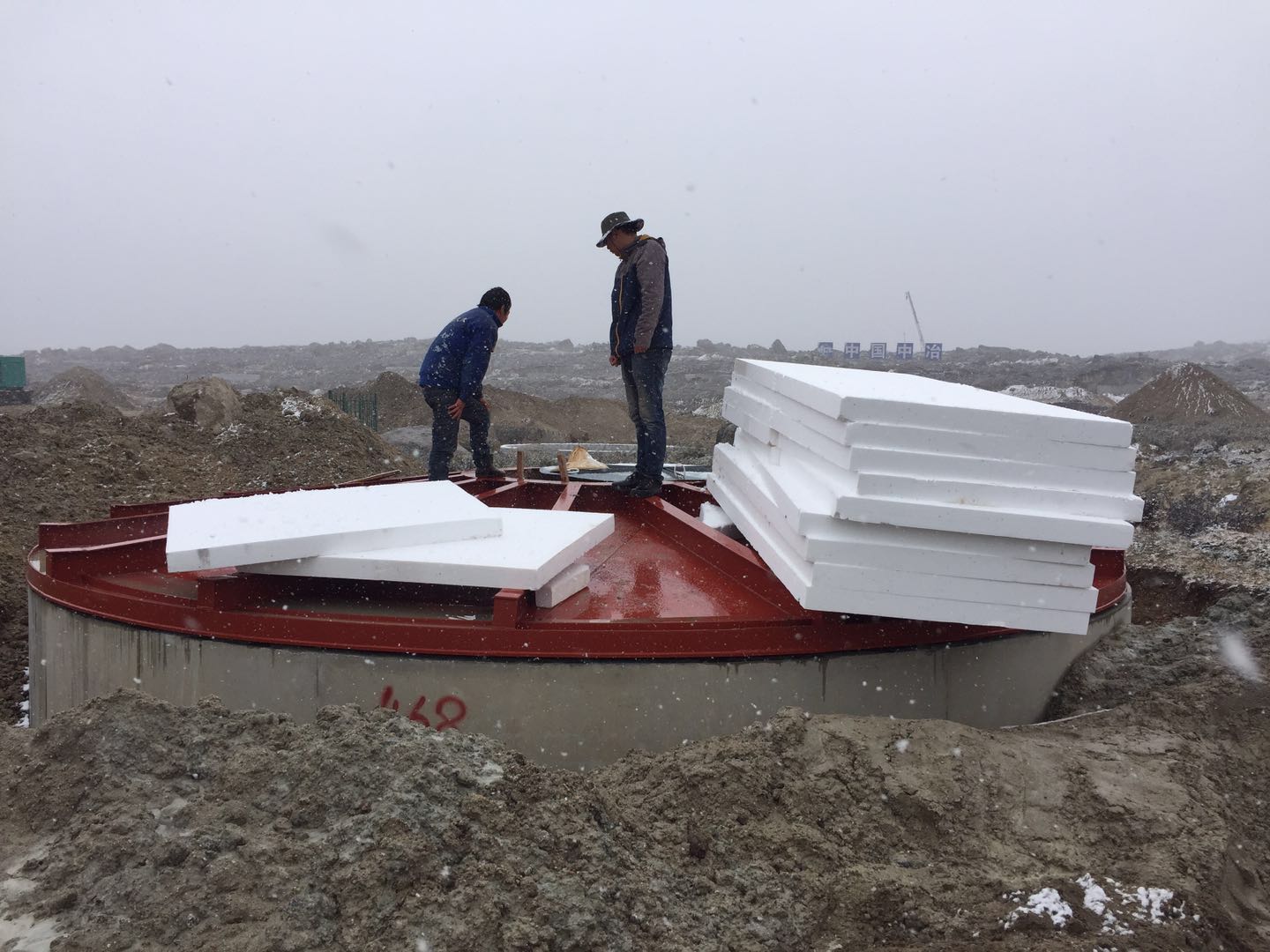 Fabrication of side wall and bottom plate
Head cover mounting
Foundation pit treatment
Install insulation board
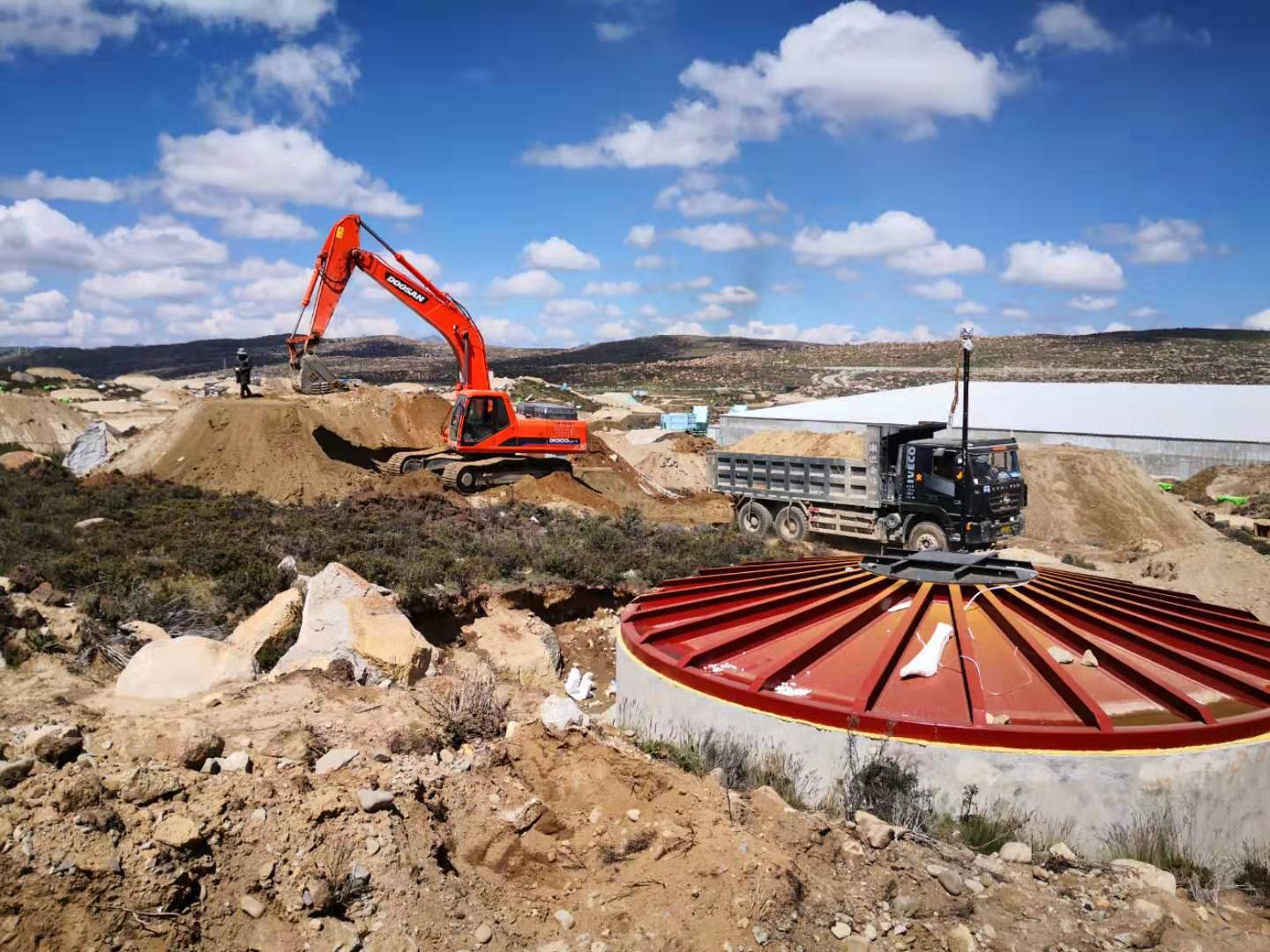 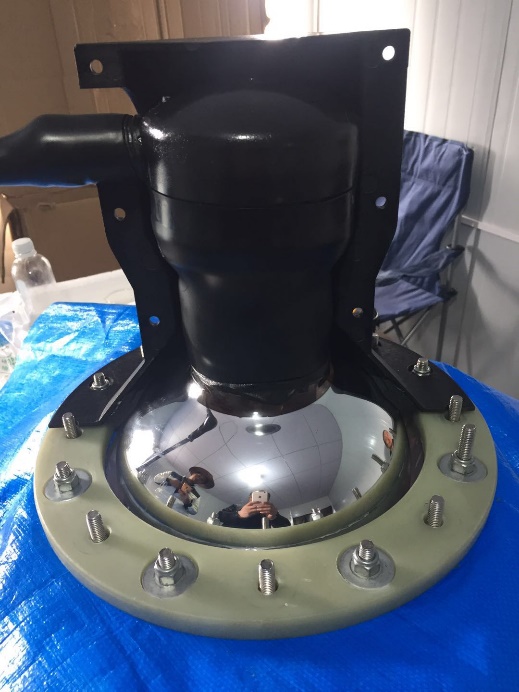 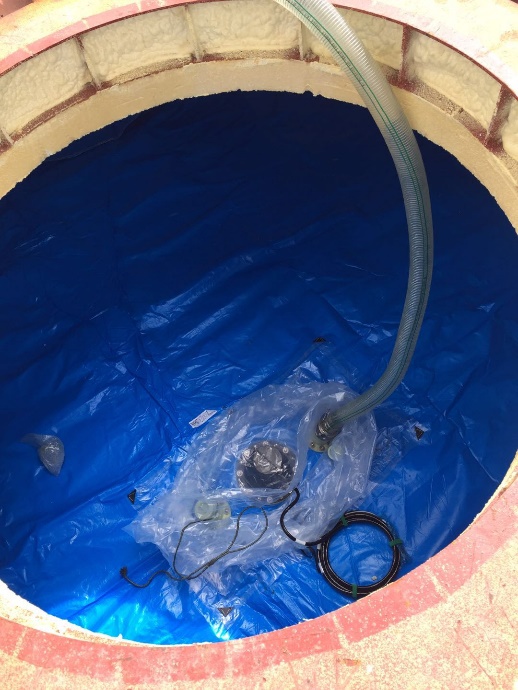 Installation technology
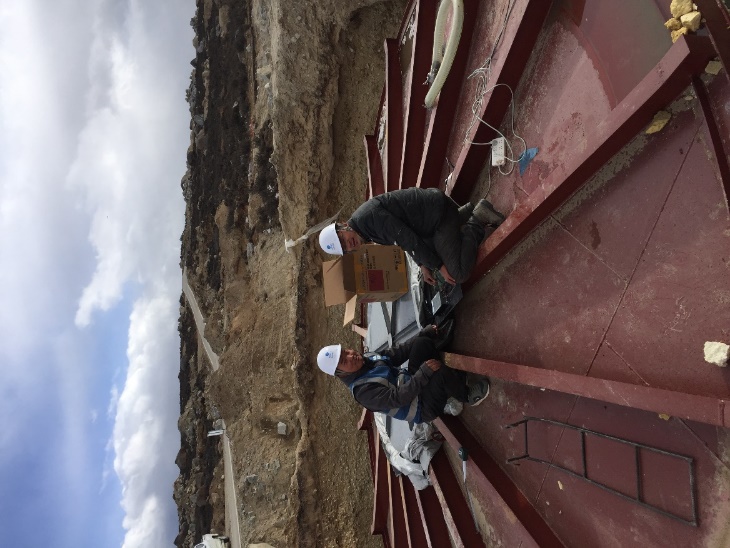 ultrapure water infusion
intergrated test
debug
Covering soil
Install liner and PMT
Map of the Progress
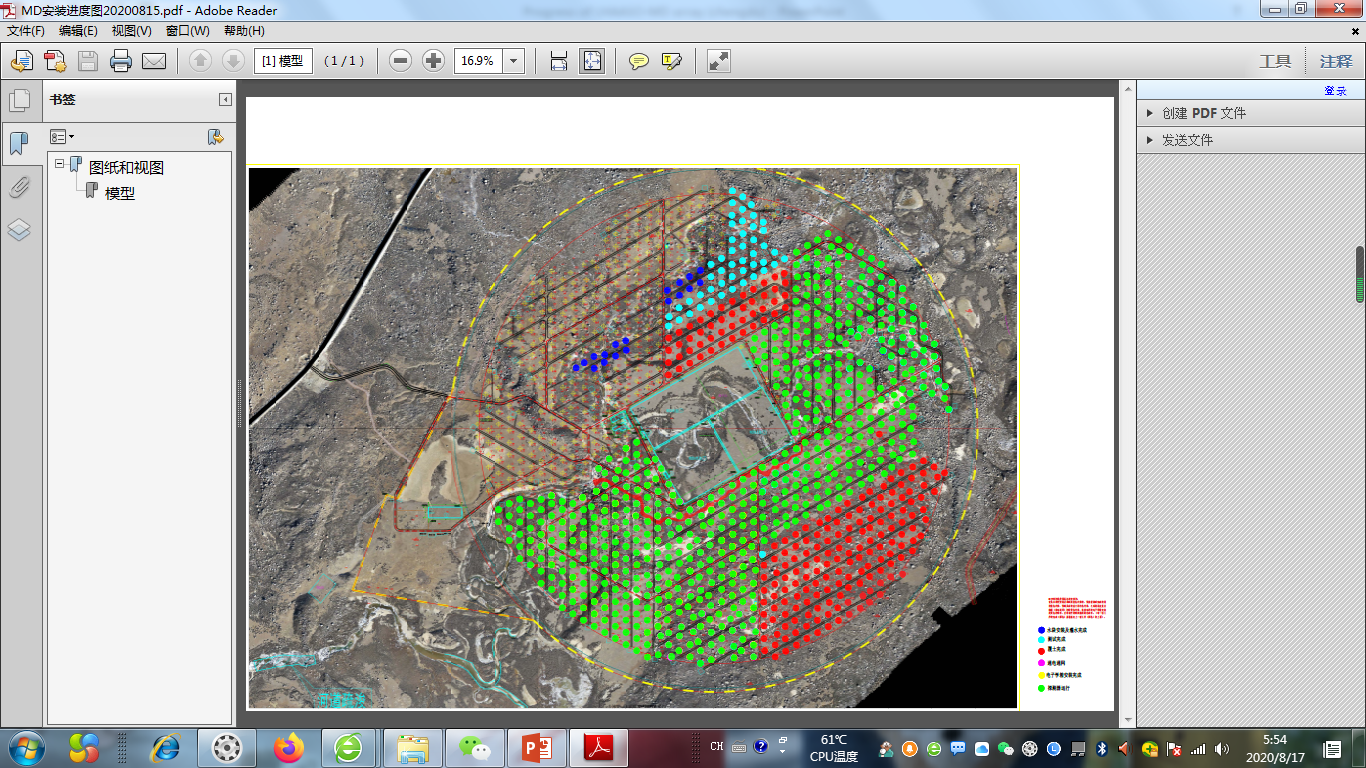 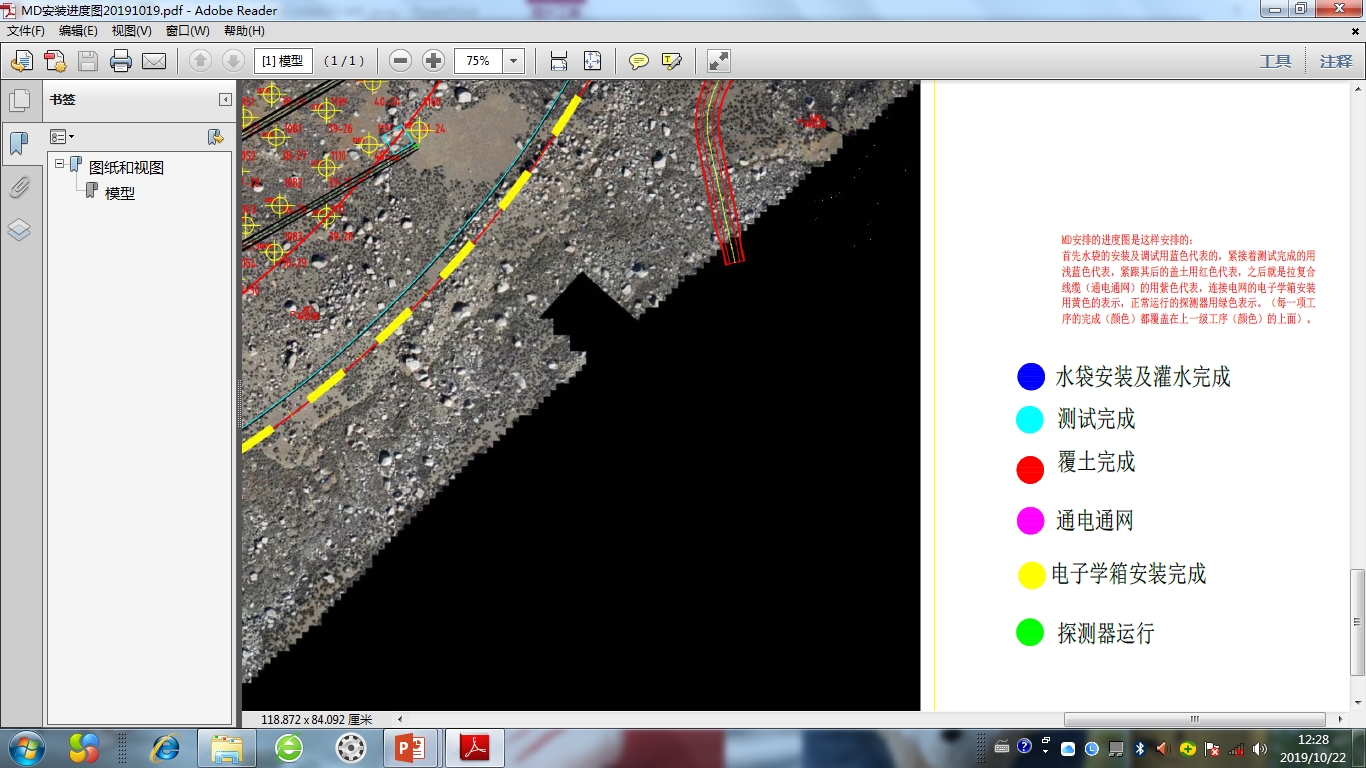 Irrigation completed(846)
Debugging completed(831)
Completion of soil covering(808)
Power on completion(700)
Electronics installation completed(593)
Detector operation(593)
Performance of 1/2 MD array
numbers of MD:
593 MDs in DAQ；
593 TCP/IP attachable(8.16)；
592 with hits information(8.16)；
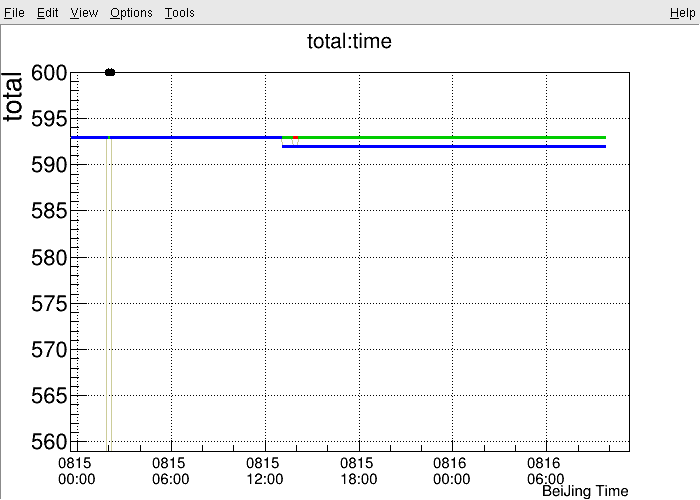 For details of performance of the 1/2 MD array，Please pay attention to Xiong Zuo’s report: Performances and calibration of 1/2 LHAASO-MD array
11
Some long-term operation diagrams
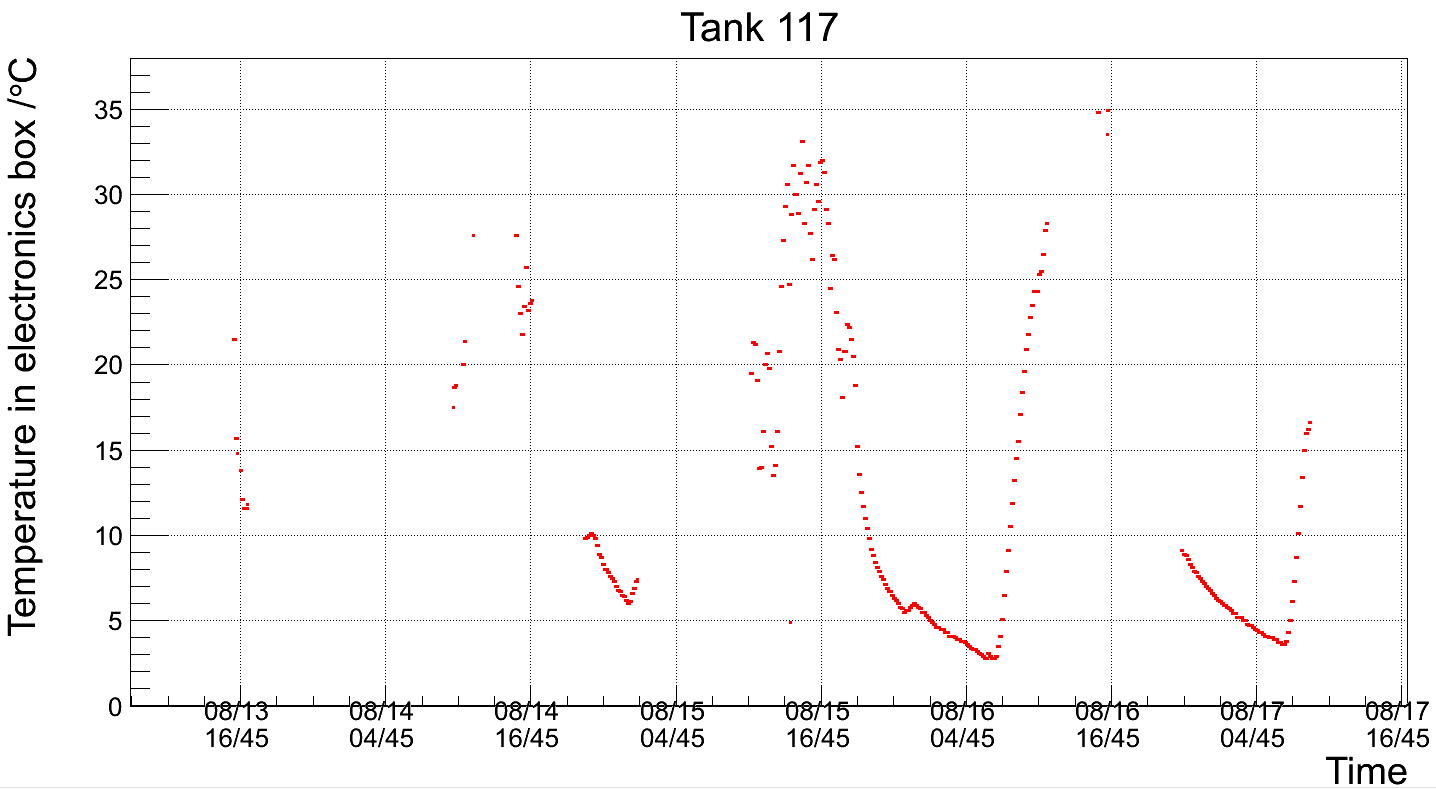 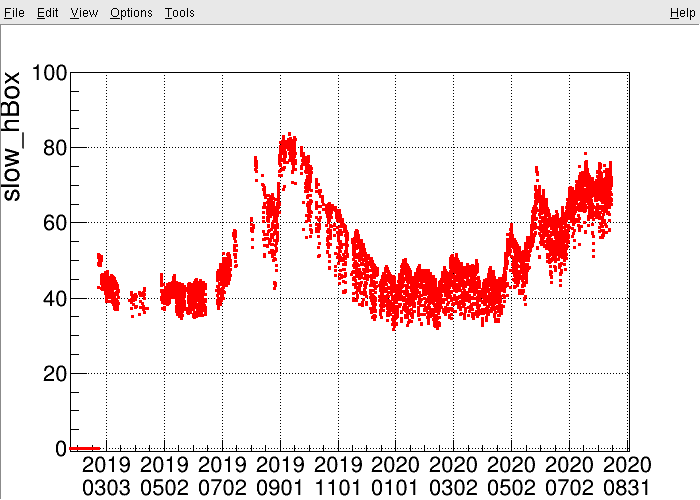 Temperature ( external)
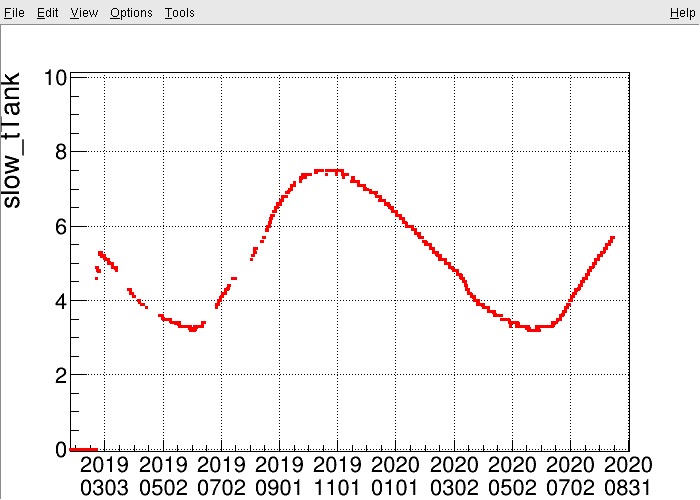 humidity
Temperature (internal)
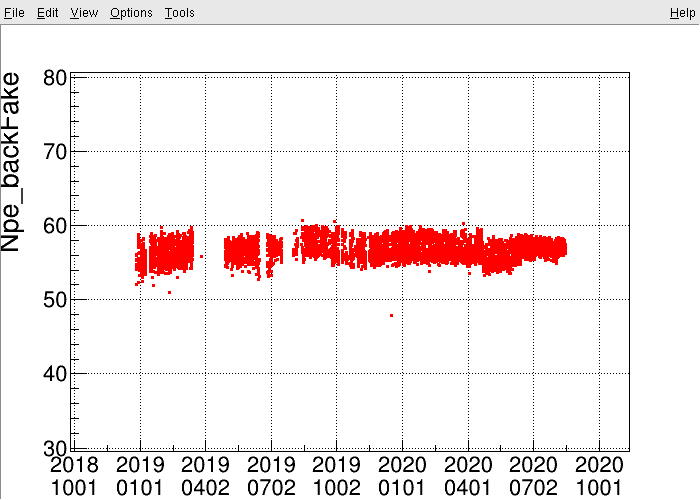 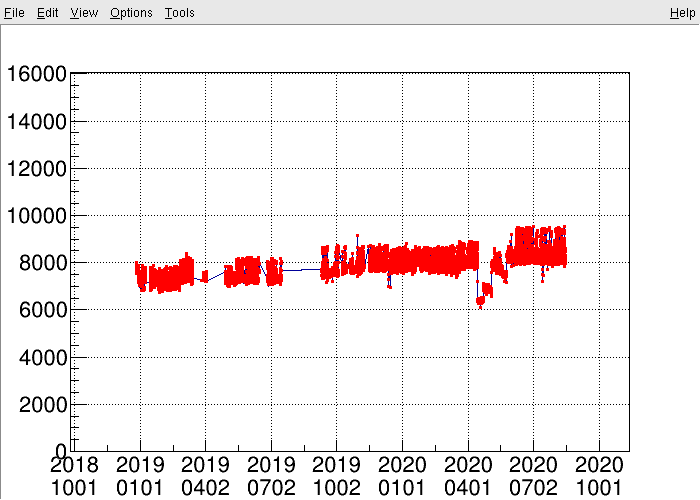 single rate
NPE
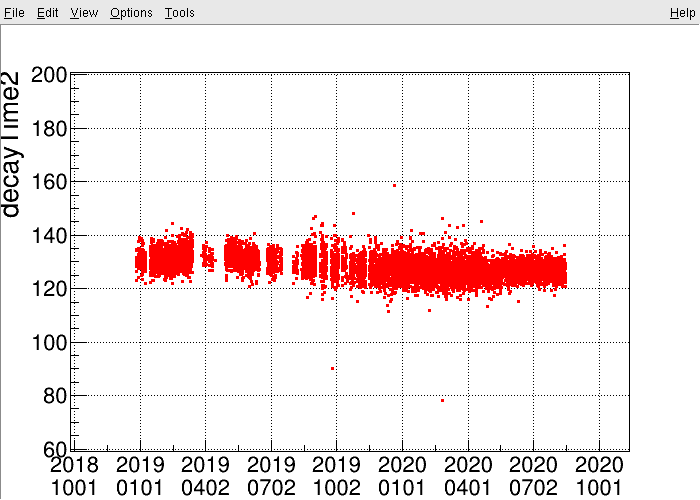 AD ratio
decay time
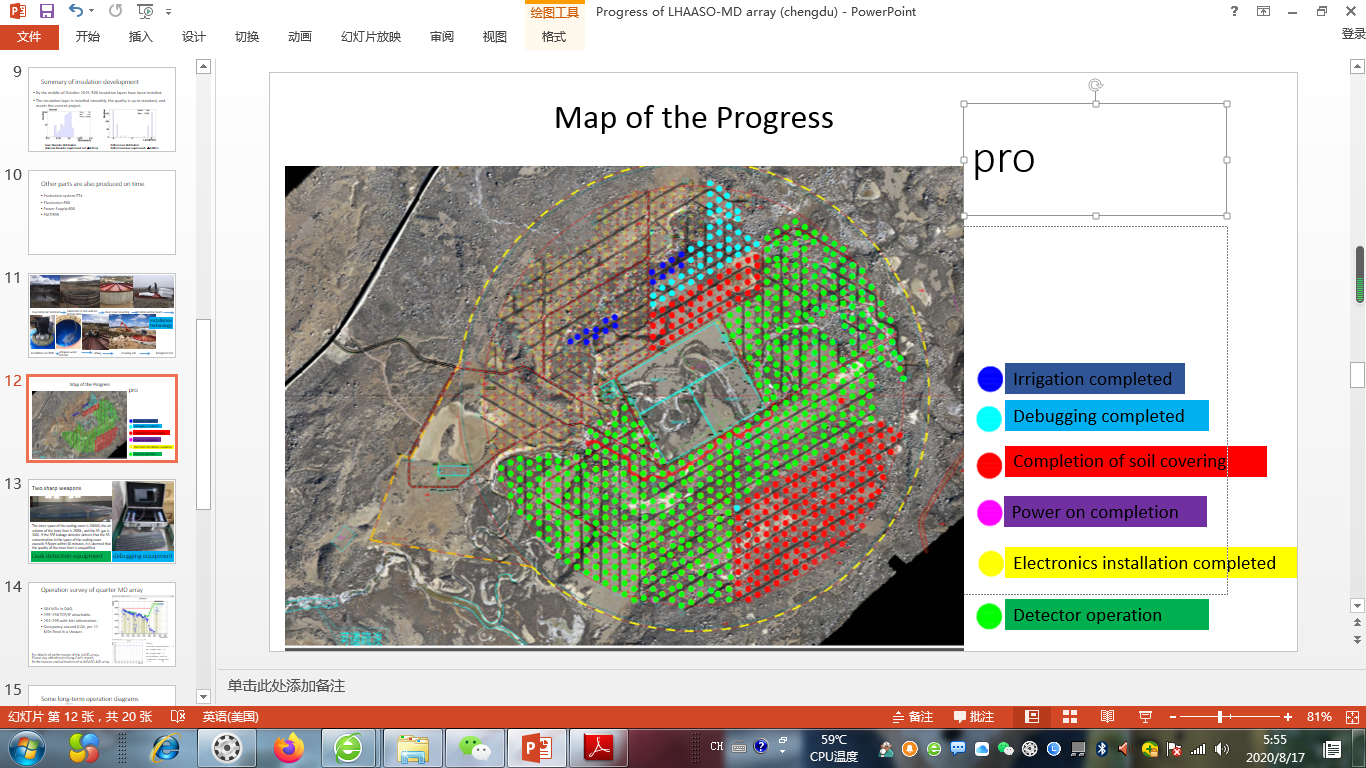 Next step plan
2020 plan: 3/4
2021 plan: entire
summary
1/2 array of LHAASO-MD has been constructed and put into DAQ access ,The monitoring results show that the detector works well.
3/4 array installation plan is expected to be completed successfully in 2020
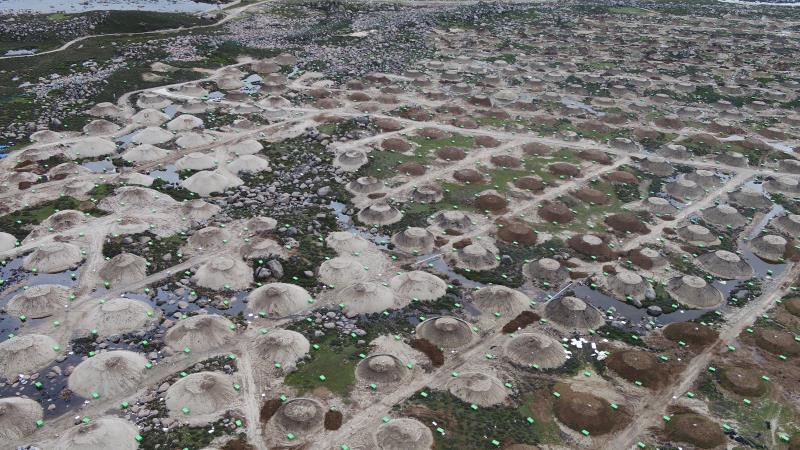 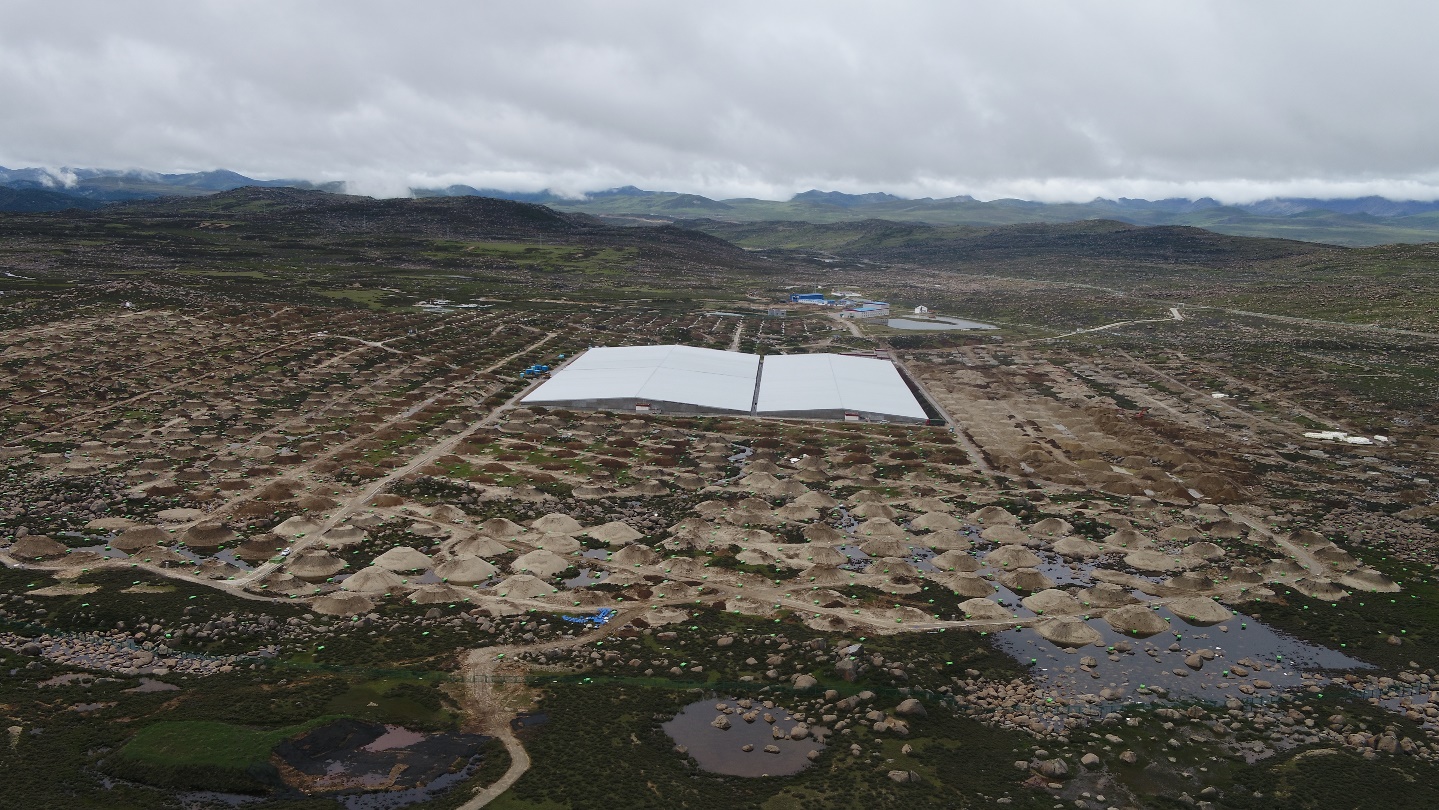 15